道のり　速さ　 時間
＝
÷
Aぴよちゃんが学校までBぴよちゃんをむかえに行きます。
家から学校まで24ｍあります。分速4ｍで学校に向かいました。何分で学校に着くでしょう。
分速4ｍ
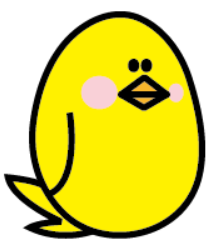 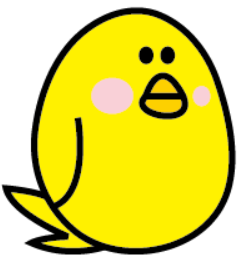 B
A
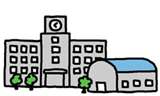 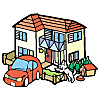 きょり24ｍ
⇒
時間を求める問題
何分で学校に着くのか
⇒
何分で
学校までの道のり＝
道のりと速さがわかれば答えがだせる
24ｍ
1分間に　　ｍ進む
4
分速4m ＝
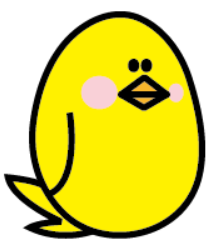 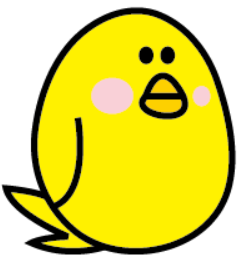 4分
１分
2分
3分
5分
6分
A
B
0m
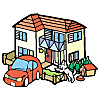 4m
8m
12m
16m
20m
24m
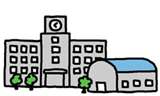 きょり24ｍ
道のり÷速さ＝時間
÷
4
＝
6
24
6分
式
答え
Aぴよちゃんが学校までBぴよちゃんをむかえに行きます。
家から学校まで24ｍあります。分速4ｍで学校に向かいました。何分で学校に着くでしょう。
1分間に　　ｍ進む
4
分速4m ＝
2
3
１
4
6
5
12
4
16
24
20
8
道のり÷速さ＝時間
6分
24 ÷ 4 ＝ 6
式
答え
AぴよちゃんがBぴよちゃんをむかえに行きます。
家から学校まで24ｍあります。Aぴよちゃんは分速4ｍで学校に向かいました。Bぴよちゃんは学校から分速2mで家に向かいました。何分で出会うでしょう。
出会うところはどのあたりかな
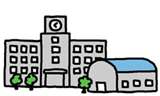 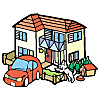 分速4ｍ
分速2ｍ
㋒
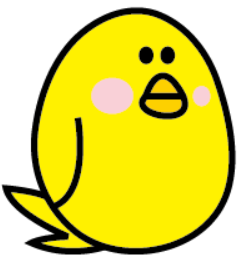 ㋐
㋑
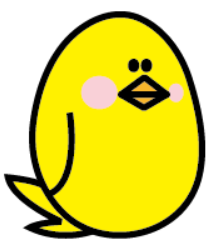 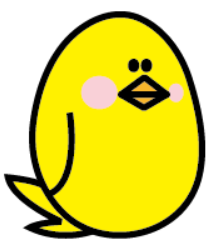 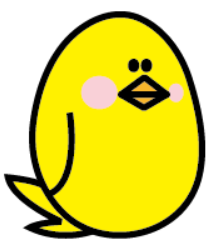 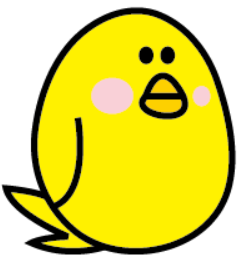 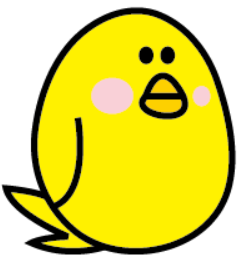 A
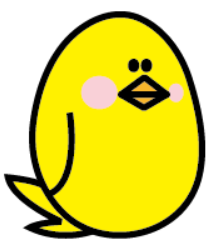 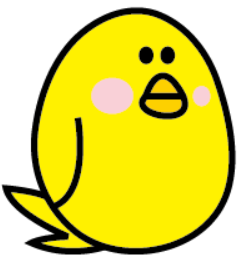 B
1分間2ｍ
1分間4ｍ
きょり24ｍ
道のり　速さ　 時間
÷
＝
AぴよちゃんがBぴよちゃんをむかえに行きます。
家から学校まで24ｍあります。分速4ｍで学校に向かいました。Bぴよちゃんは学校から分速2mで家に向かいました。何分で出会うでしょう。
2人合わせて何m歩いたら出会うの
分速2ｍ
分速4ｍ
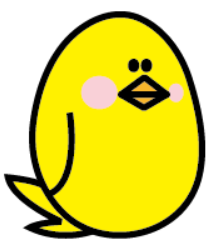 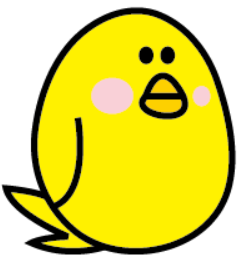 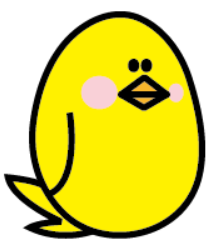 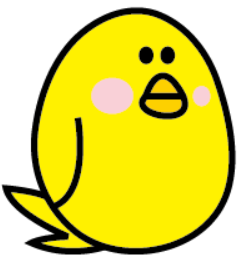 B
A
1分間4ｍ
1分間2ｍ
1分間に近づくきょりは
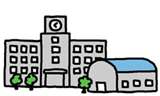 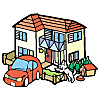 きょり24ｍ
2人は何分で出会うか
時間を出す問題
24ｍ
2人合わせてどれだけ歩いたの
8m
16m
分速2m
分速4m
4分
3分
2分
1分
1分
2分
3分
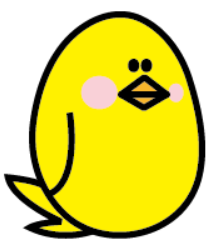 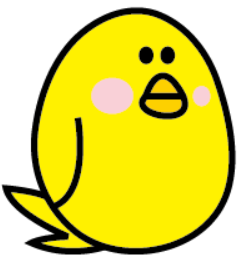 B
A
4m
8m
12m
16m
0m
0m
6m
4m
2m
8m
きょり24ｍ
24ｍ
2人合わせた道のりが　　　になったら出会う
2人は何分で出会うか
分速2m
分速4m
1分間で2人合わせてどれだけ近づいたの
1
2
4
3
16
12
4
8
6
8
4
2
24
6
18
12
24ｍ
2人合わせた道のりが　　　　になったら出会ったことになる
2人合わせて何m歩いたら出会うの
道のり　24ｍ
速さ　6ｍ
2人合わせた速さは
出会い算
道のり　速さ　 時間
÷
＝
AぴよちゃんがBぴよちゃんをむかえに行きます。
家から学校まで24ｍあります。分速4ｍで学校に向かいました。Bぴよちゃんは学校から分速2mで家に向かいました。何分で出会うでしょう。
2人合わせて歩く
道のり
2人合わせた歩く速さ
24
÷
(4+2)
=
4
答え4分
分速2ｍ
分速4ｍ
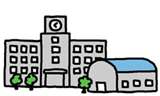 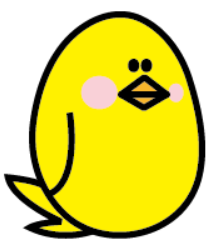 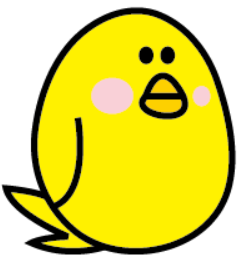 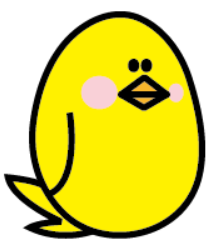 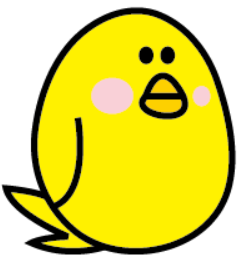 B
A
1分間4ｍ
1分間2ｍ
きょり24ｍ
あおいさんの家から学校までは1200ｍあります。
あおいさんは，学校から家に向かって分速70ｍで，
お姉さんは，家から学校に向かって分速80ｍで，
同時に出発しました。2人は何分後に出会いますか。
お姉さん
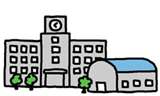 あおい
1200ｍ
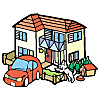 分速70m
分速80m
れん君
難しそうだけど
何分後だから
時間を答える問題だよ
ひかりちゃん
時間を求めるのは
道のり÷速さだね
れん君
速さ
がわかればいいんだね
と
道のり
あおいさんの家から学校までは1200ｍあります。
あおいさんは，学校から家に向かって分速70ｍで，
お姉さんは，家から学校に向かって分速80ｍで，
同時に出発しました。2人は何分後に出会いますか。
道のり÷速さ
時間＝
道のりと速さがわかればいいんだね
れん君
2人で歩く道のりは1200ｍだね
ひかり
ちゃん
速さが　分速70ｍと分速80ｍ
２つもあるね。
図から考えると
何分で出会うの
1分で2人合わせてどれだけ歩いたの
分速80m
分速70m
ｍ
1分間で
150
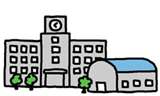 1分
1分
B
A
80m
70m
きょり1200ｍ
れん君
150
2人で歩いたきょりを合わせて　　　　ｍになったとき
出会うから，
これが近づく速さだね
1200
これが道のりだね。
ｍずつ近づくから
2人で 1分間に
何分で出会うの
1分で2人合わせてどれだけ歩いたの
分速80m
分速70m
ｍ
1分間で
150
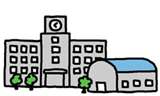 1分
1分
B
A
80m
70m
きょり1200ｍ
210
140
240
160
1200
450
300
150
150
150
150
出会う場合
÷
近づく速さ
＝
時間
道のり
(2人の速さの和)
(速さ+速さ)
追いかける場合
(道のりを求める)
道のり
÷
追いかける速さ
＝
時間
(2人の速さの差)
(速さ−速さ)
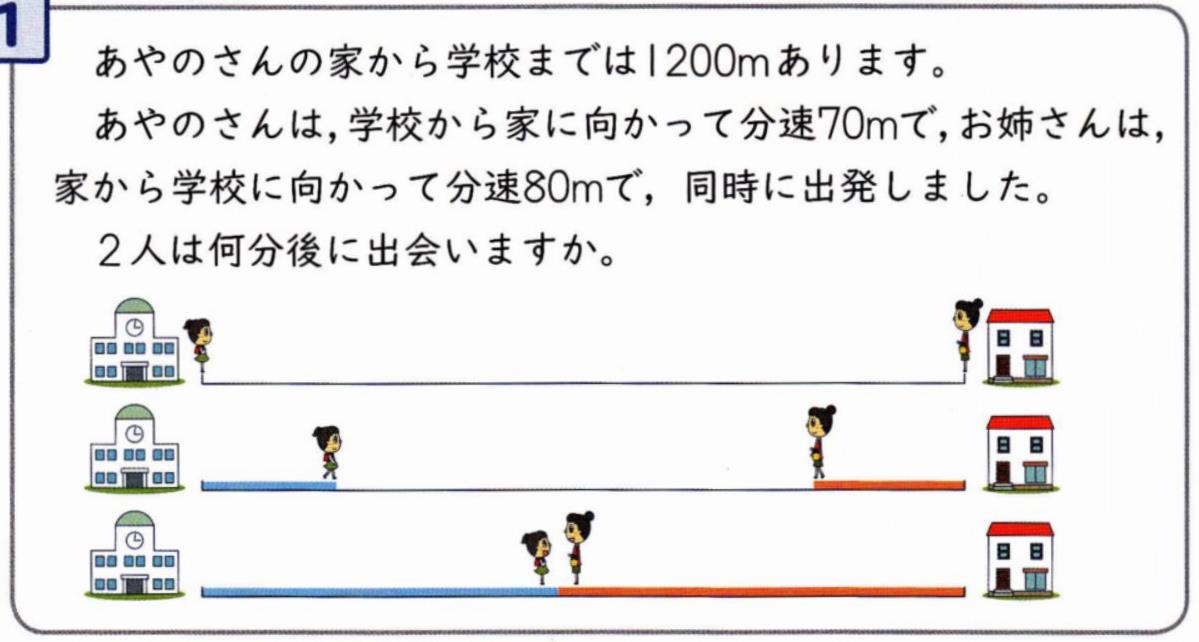 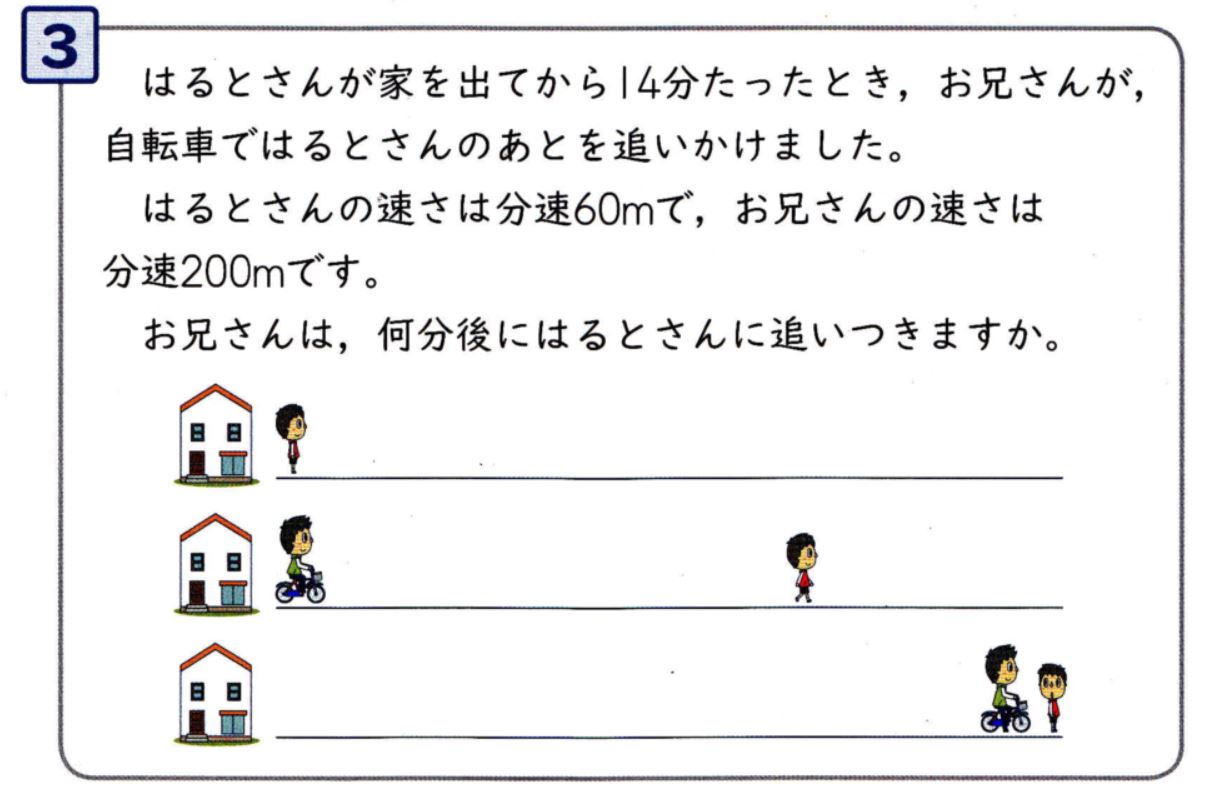 ちがいはどこ
出会う場合
追いかける場合
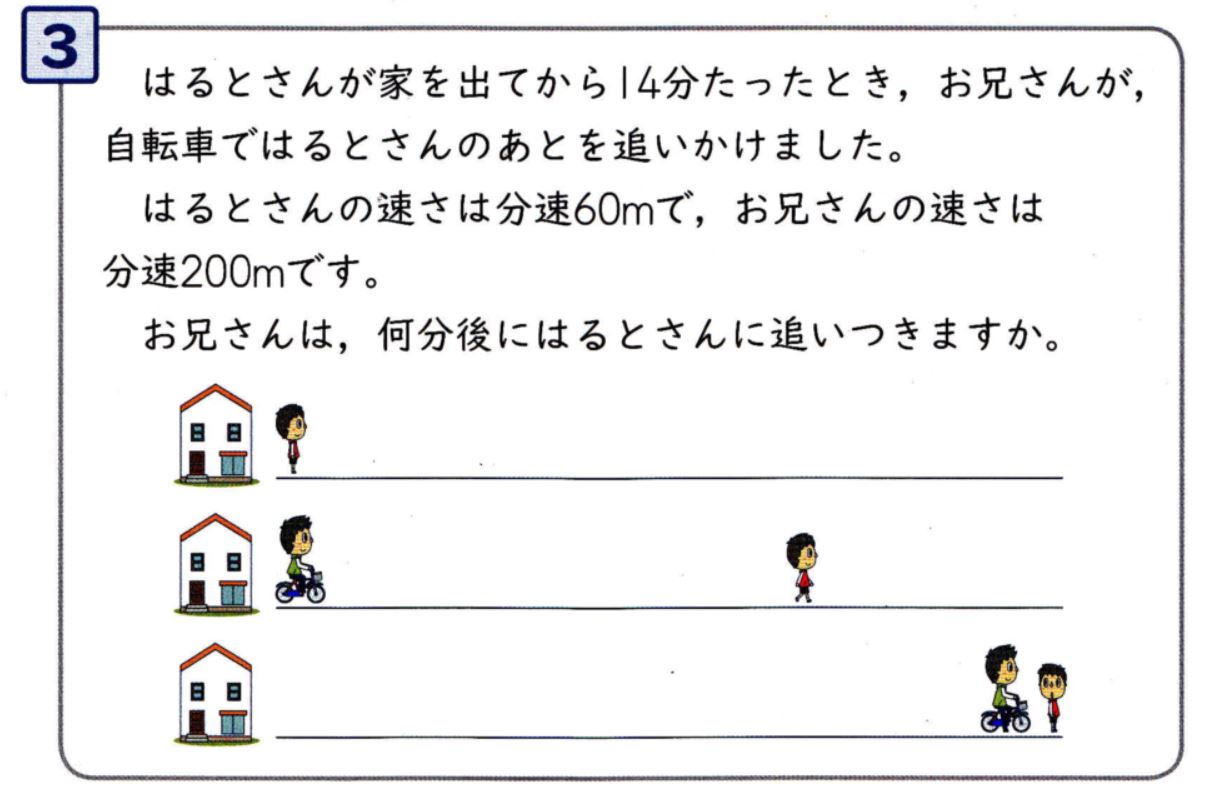 追いかける場合
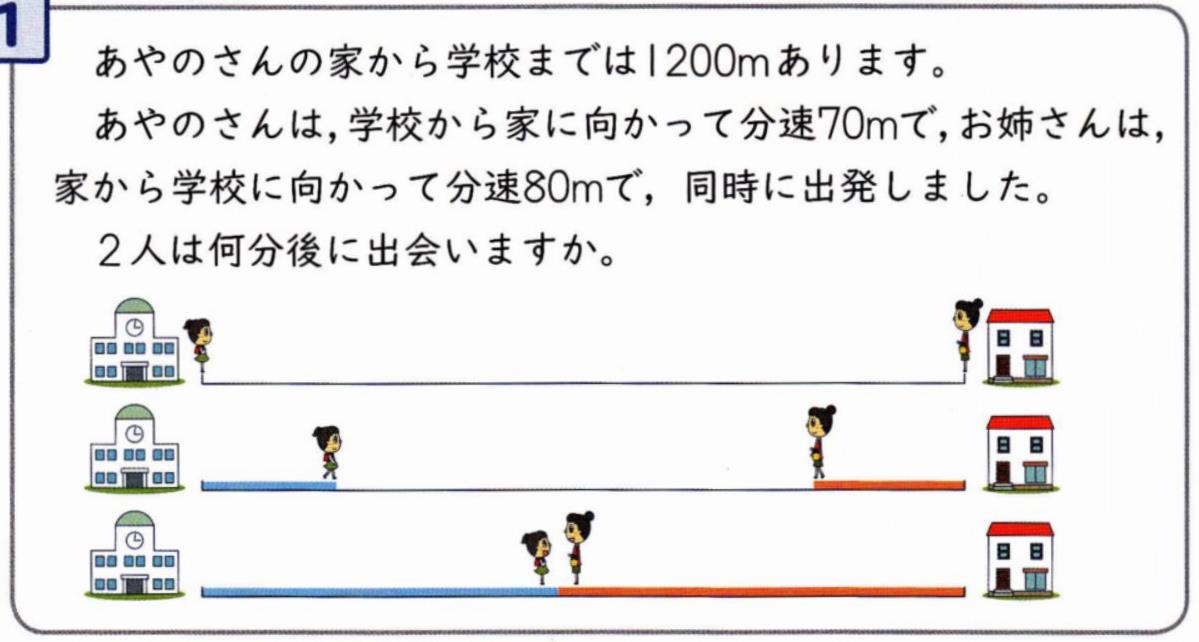 出会う場合
ちがいはどこ
スタート時こくが同じ
①
スタート時こくがちがう
先に何mか進んでいる
スタートはどちらも0m
②
歩く向きがちがう
歩く向きが同じ
③
速さが同じでも違ってもいい
追いかける人の方が必ず速い
④
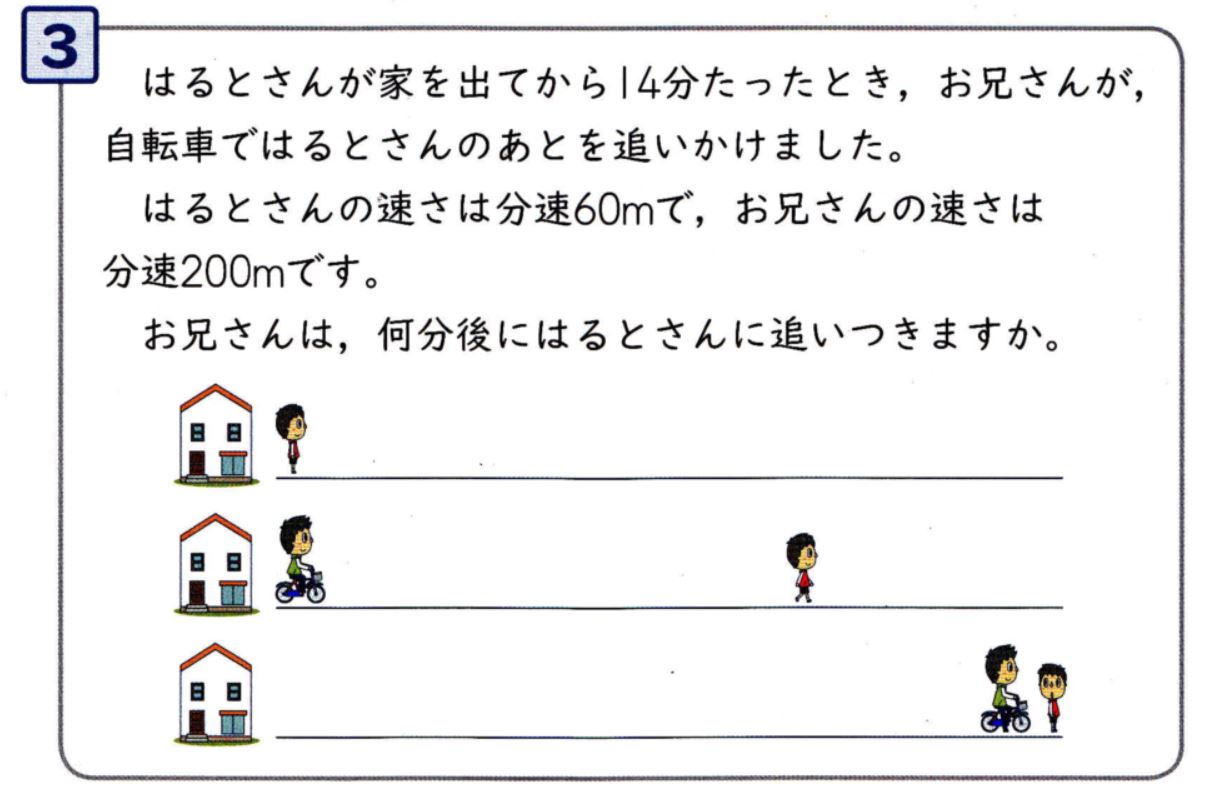 追いかける場合
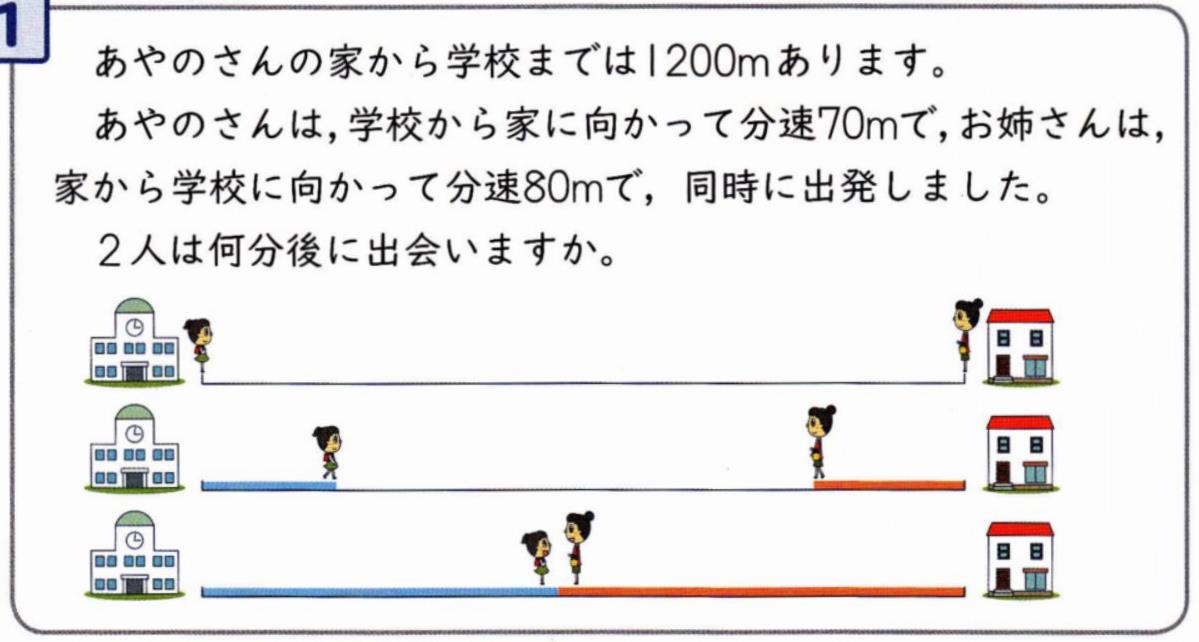 出会う場合
どちらも時間を答える問題
道のりと速さがわかればいい
追いかける道のり
2人で歩く道のり
追いかける速さ
近づく速さ
Aピヨが家を出てから，5分たったとき，お母さんがあとを追いかけました。何分後に追いつきますか。
Aぴよ　分速４ｍ　　お母さん　分速6ｍ
分速4mで5分先に行っている
A
0
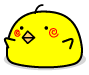 4×5＝20
20m
分速6m
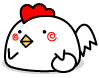 0
B
20m
Aピヨまでのきょり
Aピヨが家を出てから，5分たったとき，お母さんがあとを追いかけました。何分後に追いつきますか。
１分けいか
A
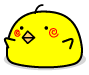 4m
20m
24m
B
Aピヨまでのきょり
２ｍちぢまった
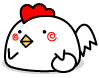 6m
6m
0m
18m
Aピヨまでのきょり
Aピヨが家を出てから，5分たったとき，お母さんがあとを追いかけました。何分後に追いつきますか。
２分けいか
A
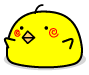 2分
28m
B
Aピヨまでのきょり
また，２ｍちぢまった
2分
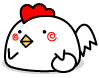 12m
0m
16m
Aピヨまでのきょり
Aピヨが家を出てから，5分たったとき，お母さんがあとを追いかけました。何分後に追いつきますか。
分速6m
3分けいか
分速4mで8分
分速4m
2m
A
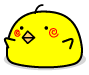 32m
分速6mで3分
Aピヨまでのきょり
また，２ｍちぢまった
B
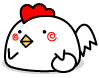 18m
0m
14m
Aピヨまでのきょり
Aピヨが家を出てから，5分たったとき，お母さんがあとを追いかけました。何分後に追いつきますか。
分速6m
4分けいか
分速4mで9分
分速4m
2m
A
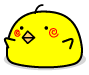 36m
分速6mで4分
Aピヨまでのきょり
また，２ｍちぢまった
B
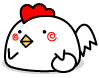 24m
0m
12m
Aピヨまでのきょり
Aピヨが家を出てから，5分たったとき，お母さんがあとを追いかけました。何分後に追いつきますか。
分速6m
5分けいか
分速4mで10分
分速4m
2m
A
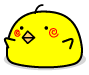 40m
分速6mで5分
Aピヨまでのきょり
また，２ｍちぢまった
B
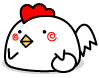 30m
0m
10m
Aピヨまでのきょり
Aピヨが家を出てから，5分たったとき，お母さんがあとを追いかけました。何分後に追いつきますか。
6分けいか
分速4mで11分
A
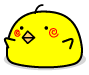 44m
Aピヨまでのきょり
また，２ｍちぢまった
分速6mで6分
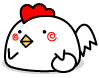 36m
0m
B
分速6m
8m
分速4m
2m
Aピヨまでのきょり
Aピヨが家を出てから，5分たったとき，お母さんがあとを追いかけました。何分後に追いつきますか。
7分けいか
分速4mで12分
A
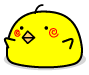 48m
分速6mで7分
Aピヨまでのきょり
また，２ｍちぢまった
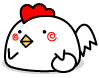 42m
0m
B
分速6m
6m
分速4m
2m
Aピヨまでのきょり
Aピヨが家を出てから，5分たったとき，お母さんがあとを追いかけました。何分後に追いつきますか。
8分けいか
分速4mで13分
A
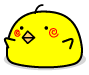 52m
分速6mで8分
B
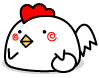 48m
0m
分速6m
4m
分速4m
2m
Aピヨまでのきょり
Aピヨが家を出てから，5分たったとき，お母さんがあとを追いかけました。何分後に追いつきますか。
9分けいか
分速4mで9分
A
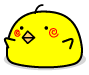 56m
分速6mで9分
B
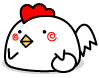 54m
0m
分速6m
2m
分速4m
2m
Aピヨまでのきょり
Aピヨが家を出てから，5分たったとき，お母さんがあとを追いかけました。何分後に追いつきますか。
10分けいか
分速4mで15分
A
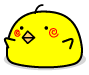 5分
60m
20m
20ｍあった差を２ｍずつ追いついていった
分速6mで10分
追いついていく速さ
道のり
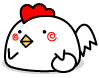 B
60m
0m
10分で追いつきました
分速4m
0m
2m
分速6m
Aピヨまでのきょり
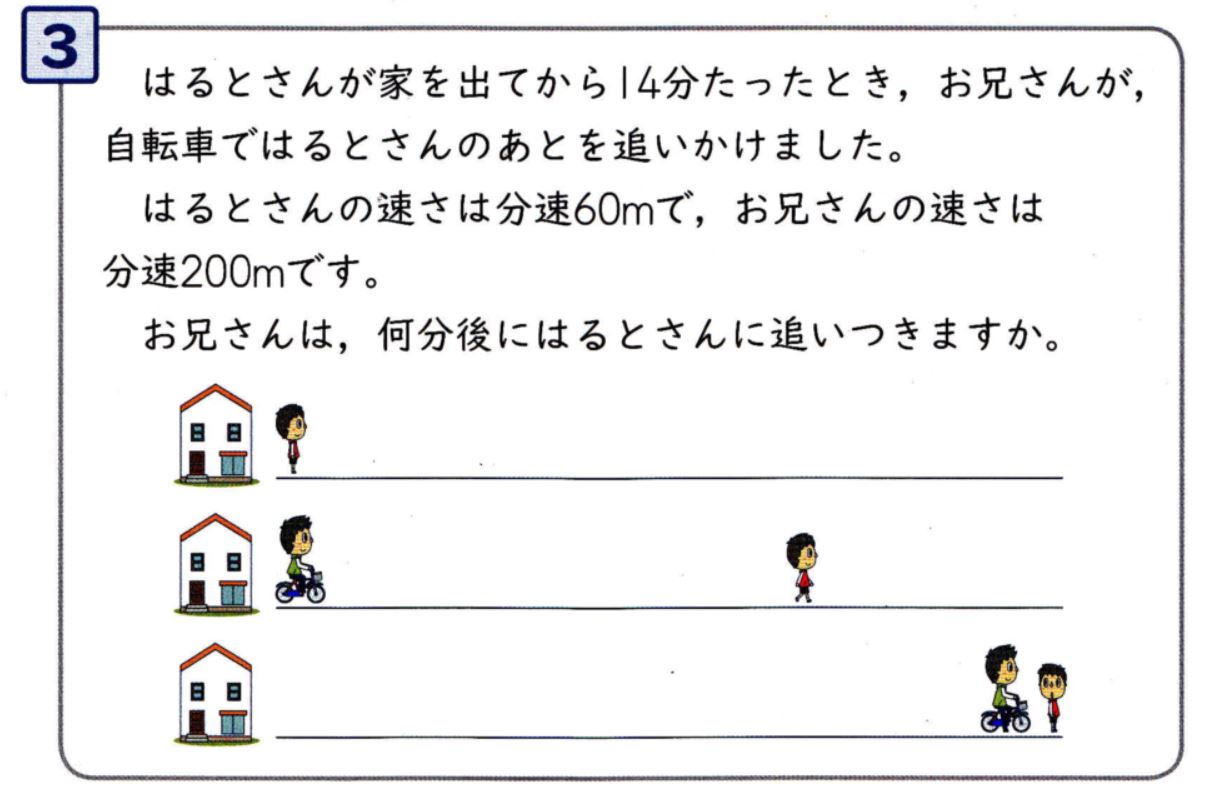 60×14
14分後
840m
きょり840m
追いかける速さは
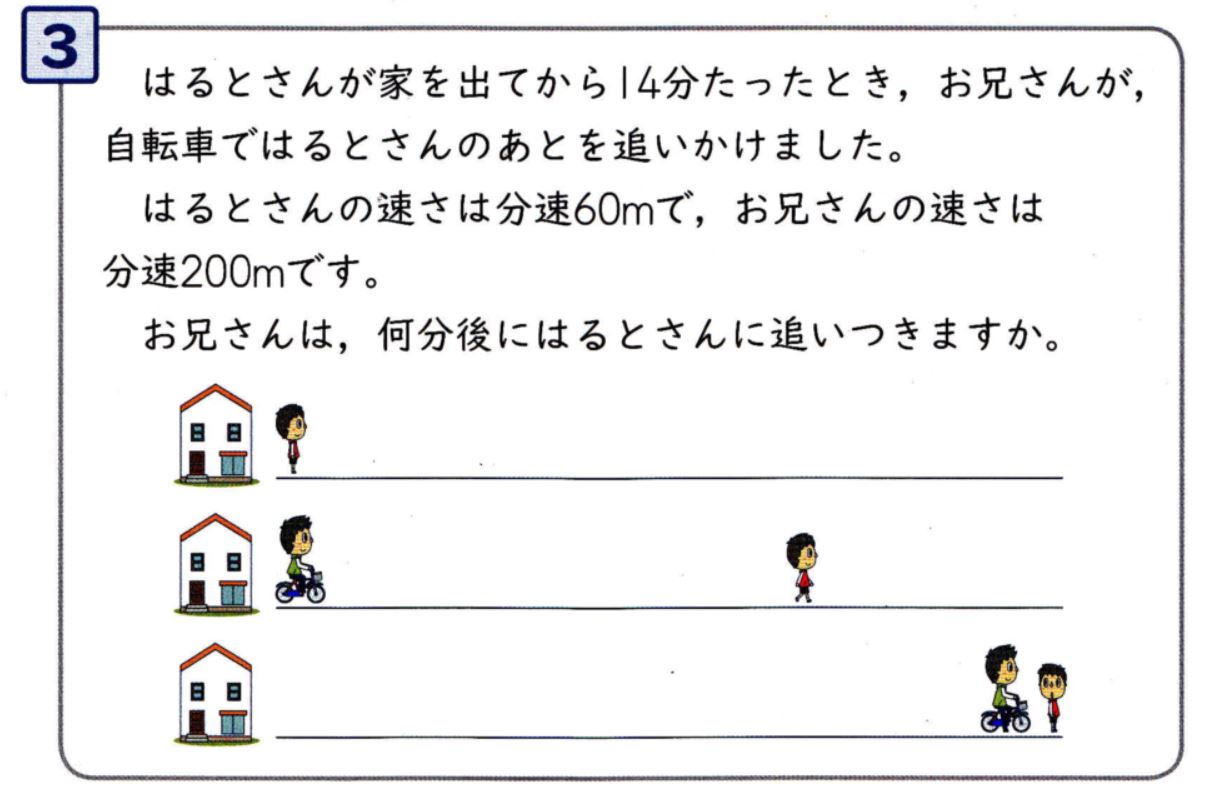 道のり÷速さ＝時間(分)
(きょり)
追いかける速さは
分速200mで分速60mを追いかけるので
分速60×14分＝840ｍ
追いかける速さ
追いかけるきょり
6分
840m
＝
÷
分速140m